Fig. 5 (A) Ischemic oxidant generation decreased with site III mitochondrial inhibitor myxothiazol. The site III ...
Cardiovasc Res, Volume 61, Issue 3, February 2004, Pages 461–470, https://doi.org/10.1016/j.cardiores.2003.10.025
The content of this slide may be subject to copyright: please see the slide notes for details.
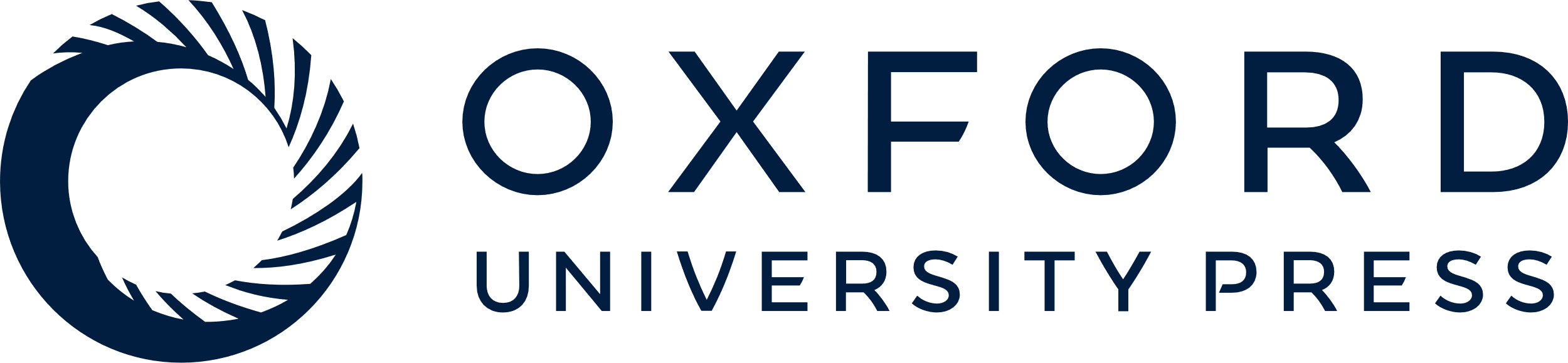 [Speaker Notes: Fig. 5 (A) Ischemic oxidant generation decreased with site III mitochondrial inhibitor myxothiazol. The site III mitochondrial inhibitor myxothiazol decreases the elevated generation of superoxide during ischemic as detected by oxidized DHE fluorescence ((●) normal cells; (■) cells with 0.6 uM myxothiazol, from Becker et al. [19]). (b) Ischemic oxidant generation decreased with site I mitochondrial inhibitors rotenone and amytal. The site I mitochondrial inhibitors rotenone and amytal decrease the elevated generation of superoxide during ischemic as detected by oxidized DHE fluorescence ((●) normal cells, (■) cells with 10 uM rotenone, (▴) cells with 2.5 mM amytal, from Becker et al. [19]). (c) Ischemic oxidant generation unchanged with site IV mitochondrial inhibitor cyanide. Addition of site IV inhibitor cyanide (2.5 mM) fails to attenuate DHE oxidation. Collectively, site I and III inhibitors attenuate oxidation, but site IV inhibition fails to attenuate DHE oxidation.


Unless provided in the caption above, the following copyright applies to the content of this slide: Copyright © 2003, European Society of Cardiology]